Genesis 12‒50
Israel’s Birth & Preservation
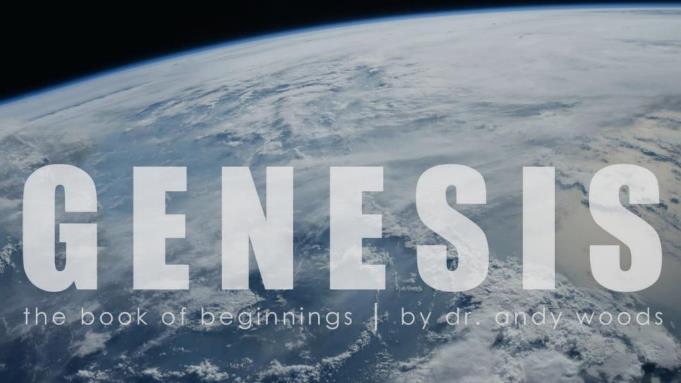 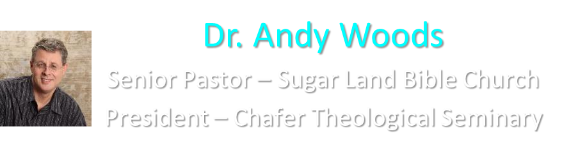 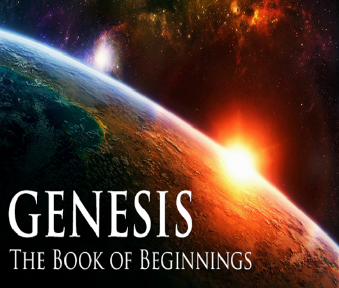 GENESIS STRUCTURE
Genesis 12-50 (four people)
Abraham (12:1–25:11)
Isaac (25:12–26:35)
Jacob (27–36)
Joseph (37–50)
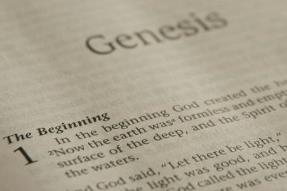 Genesis 37‒50Joseph
Joseph sold unto Egypt (37)
Canaan’s corruption (38)
Joseph falsely accused (39)
Joseph’s short-term predictions (40)
Joseph’s elevation (41)
Joseph’s first reunion with his brothers (42)
Joseph’s second reunion with his brothers (43‒45)
Sojourn to Egypt (46:1‒47:12)
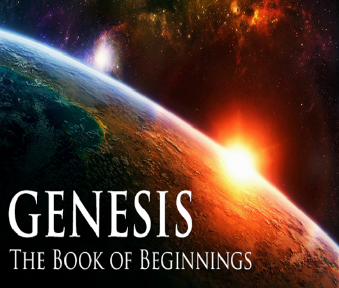 Genesis 46:1‒47:12Sojourn to Egypt
Divine Sanction (46:1-7)
House of Jacob (46:8-27)
Jacob Arrives in Egypt (46:28-34)
Jacob’s Family Before Pharaoh (47:1-10)
Settlement in Goshen (47:11-12)
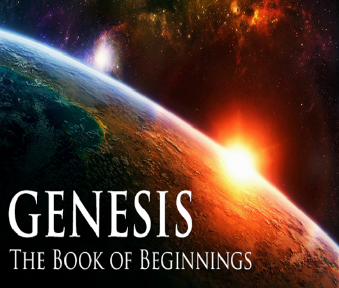 IV. Genesis 47:1-10Jacob’s Family Before Pharaoh
Joseph’s report to pharaoh (1)
Brothers before Pharaoh (2-6)
Jacob before Pharaoh (7-10)
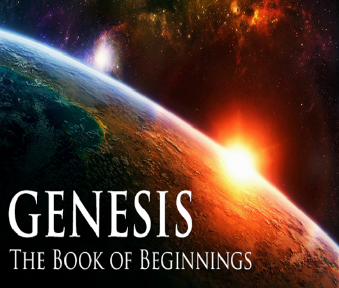 IV. Genesis 47:1-10Jacob’s Family Before Pharaoh
Joseph’s report to pharaoh (1)
Brothers before Pharaoh (2-6)
Jacob before Pharaoh (7-10)
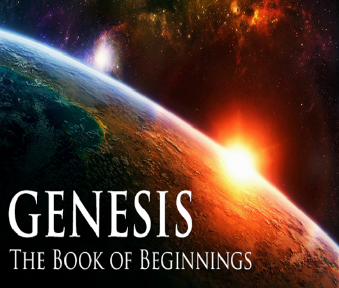 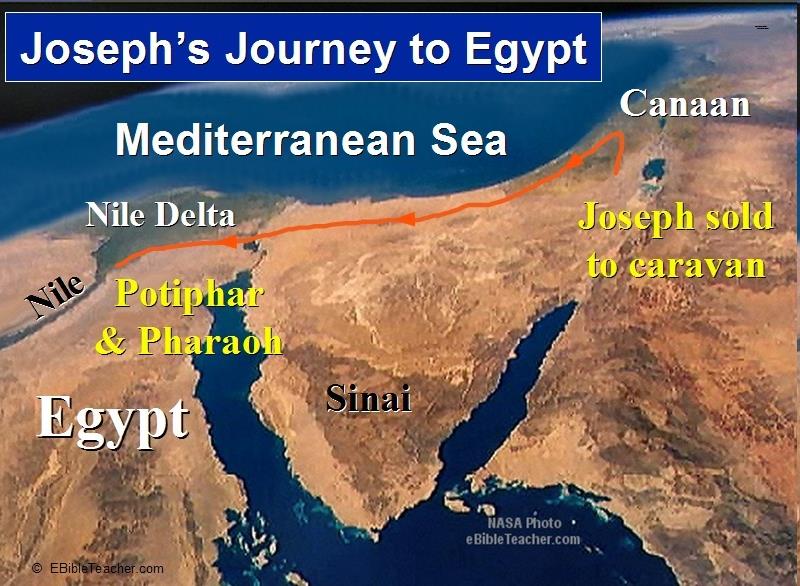 IV. Genesis 47:1-10Jacob’s Family Before Pharaoh
Joseph’s report to pharaoh (1)
Brothers before Pharaoh (2-6)
Jacob before Pharaoh (7-10)
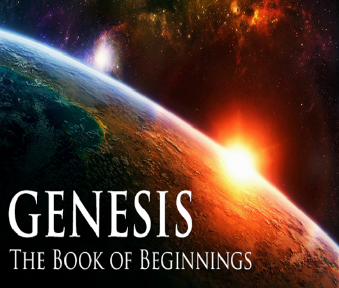 Genesis 47:2-6Brothers Before Pharaoh
Selection (2)
Pharaoh’s inquiry (3a)
Brothers’ response (3b)
Brothers’ request (4)
Pharaoh’s response (5-6)
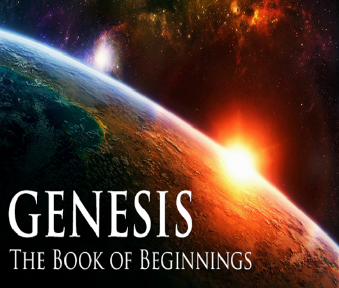 Genesis 47:2-6Brothers Before Pharaoh
Selection (2)
Pharaoh’s inquiry (3a)
Brothers’ response (3b)
Brothers’ request (4)
Pharaoh’s response (5-6)
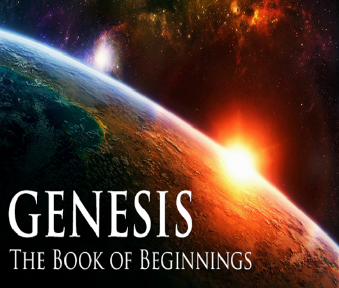 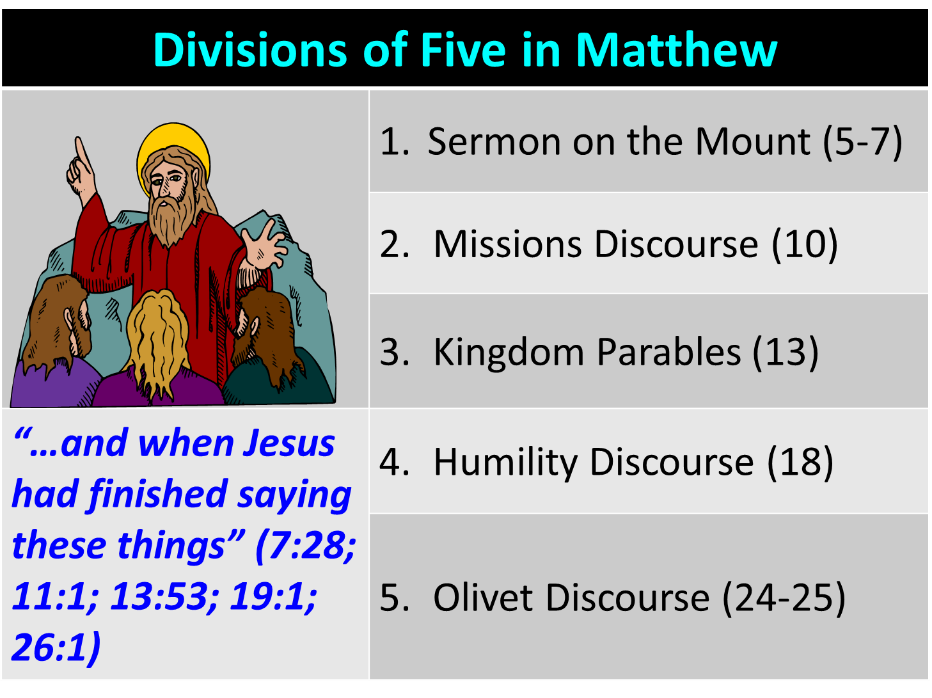 Genesis 47:2-6Brothers Before Pharaoh
Selection (2)
Pharaoh’s inquiry (3a)
Brothers’ response (3b)
Brothers’ request (4)
Pharaoh’s response (5-6)
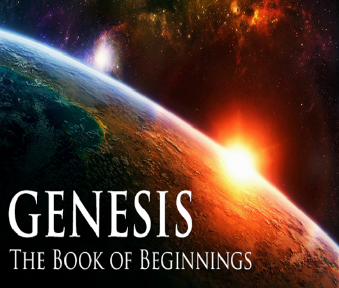 Genesis 47:2-6Brothers Before Pharaoh
Selection (2)
Pharaoh’s inquiry (3a)
Brothers’ response (3b)
Brothers’ request (4)
Pharaoh’s response (5-6)
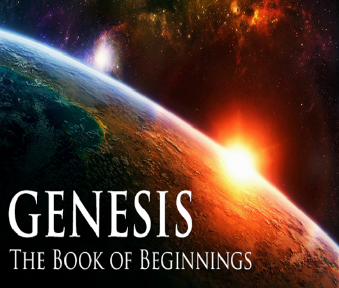 Genesis 47:2-6Brothers Before Pharaoh
Selection (2)
Pharaoh’s inquiry (3a)
Brothers’ response (3b)
Brothers’ request (4)
Pharaoh’s response (5-6)
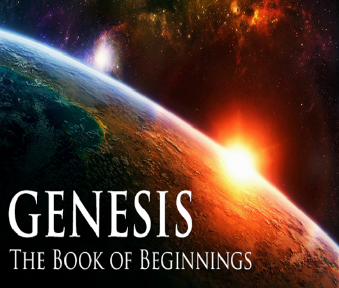 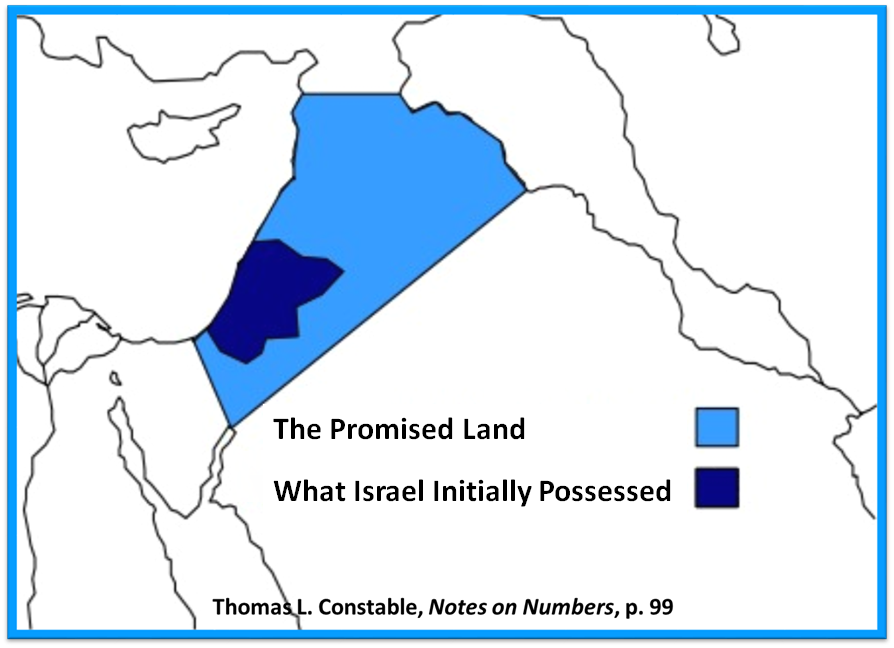 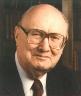 Evidence of Abrahamic Covenant’s Unconditional Nature
ANE covenant ratification ceremony (Gen 15)
Lack of stated conditions for Israel’s obedience (Gen 15)
Covenant's eternality (Gen 17:7, 13, 19; Ps. 90:2)
Covenant's immutability (Heb 6:13-18; Mal. 3:6)
Trans-generational reaffirmation despite perpetual national disobedience (Jer 31:35-37)
Walvoord, The Millennial Kingdom, 149-52
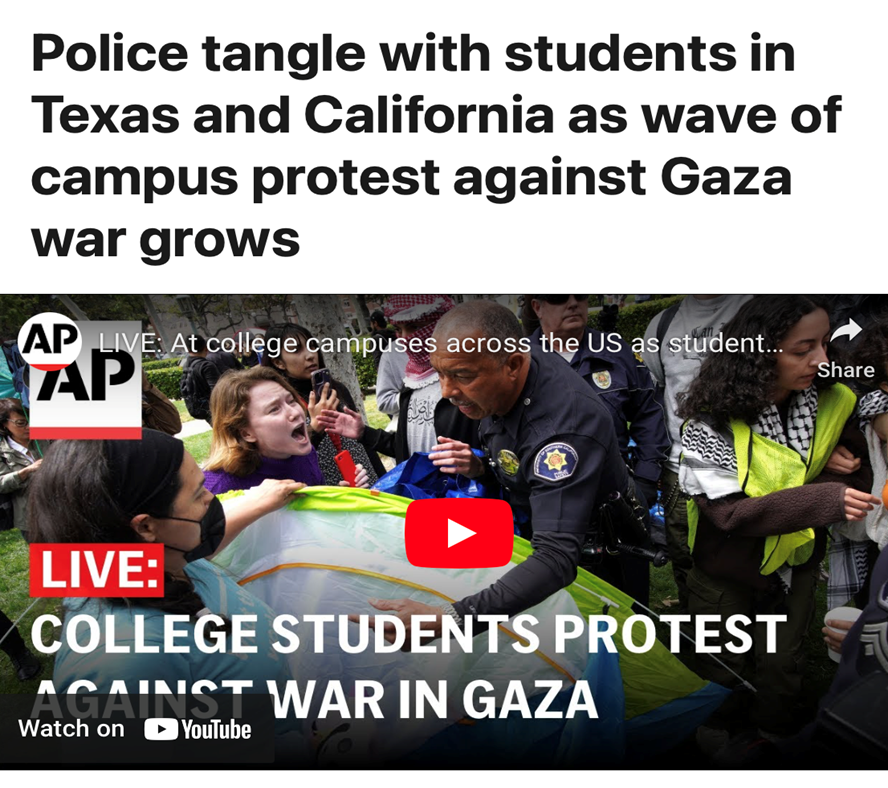 Genesis 15:16
“Then in the fourth generation they will return here, for the wrongdoing of the Amorite is not yet complete.”
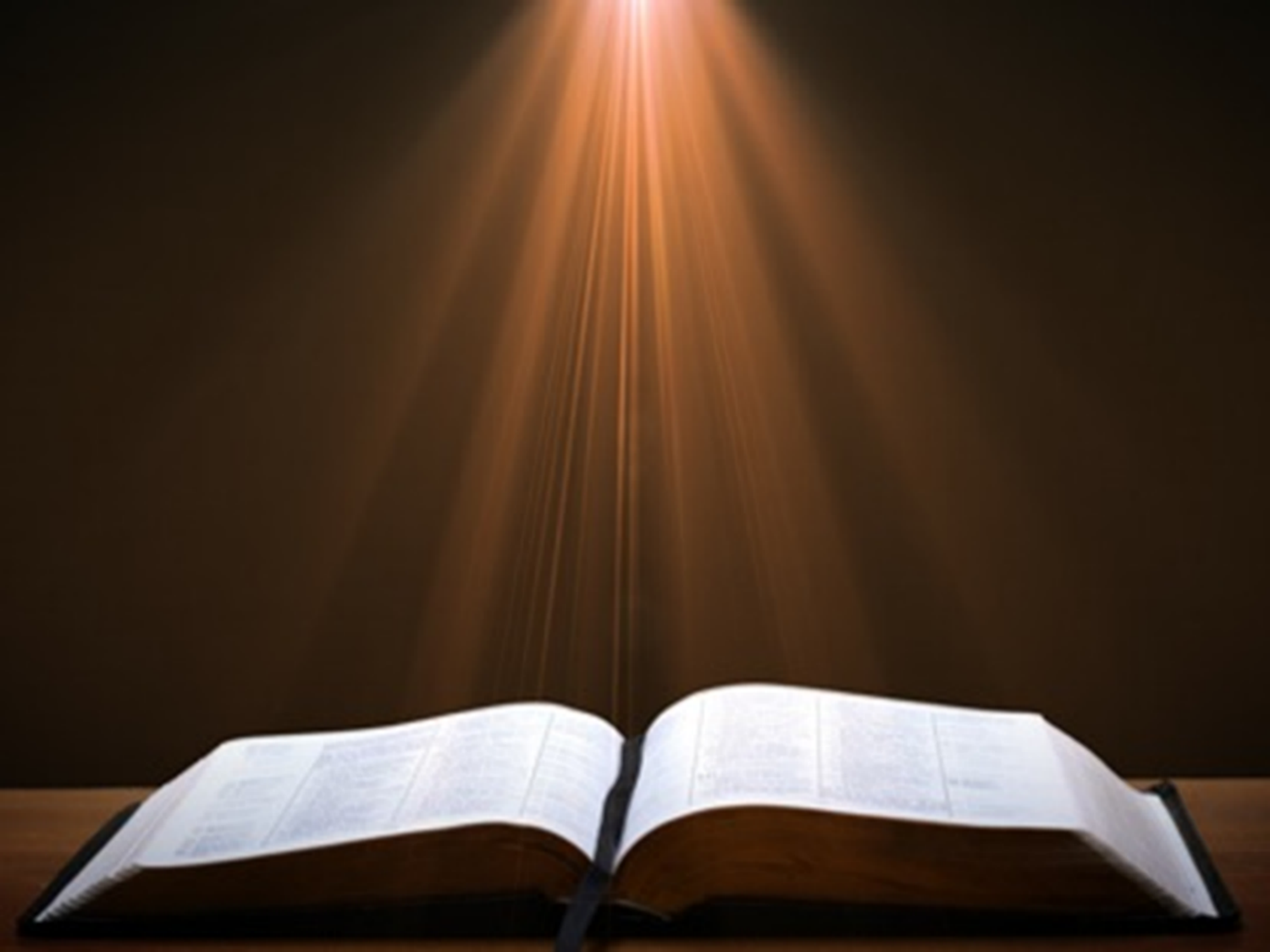 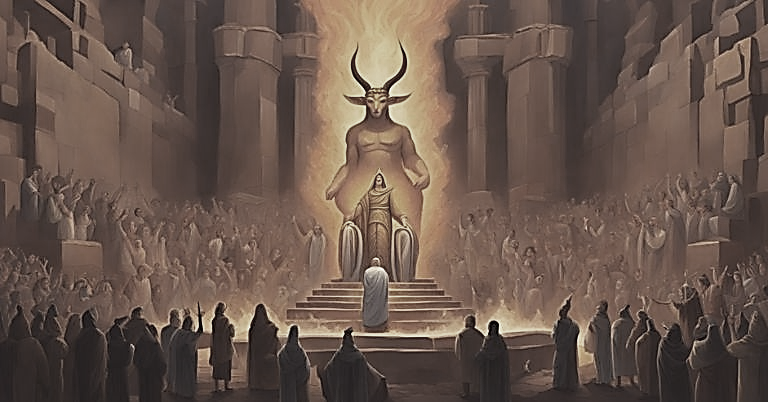 Genesis 47:2-6Brothers Before Pharaoh
Selection (2)
Pharaoh’s inquiry (3a)
Brothers’ response (3b)
Brothers’ request (4)
Pharaoh’s response (5-6)
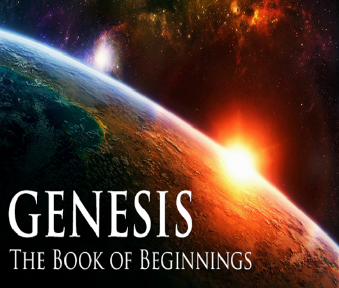 Genesis 47:5-6Pharaoh’s response
Pharaoh notes family’s arrival to Joseph (5)
Pharaoh’s offer (6)
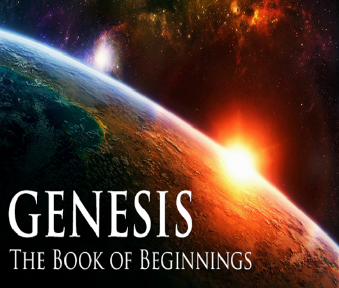 Genesis 47:5-6Pharaoh’s response
Pharaoh notes family’s arrival to Joseph (5)
Pharaoh’s offer (6)
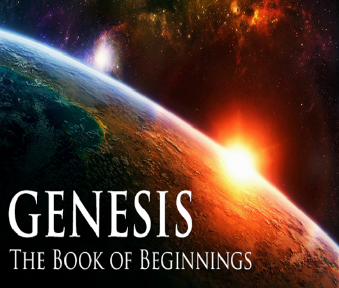 Genesis 47:5-6Pharaoh’s response
Pharaoh notes family’s arrival to Joseph (5)
Pharaoh’s offer (6)
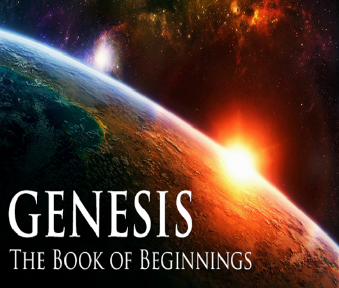 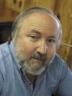 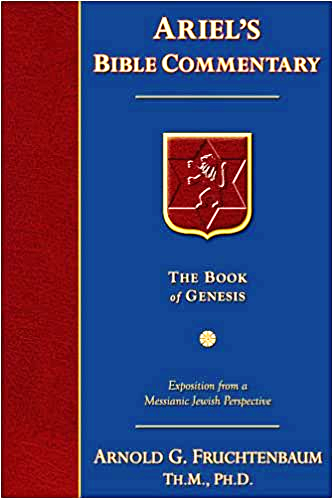 Dr. Arnold G. Fruchtenbaum
The Book of Genesis, 570
“Therefore, a total separation of twenty years existed from the time he had last seen members of his family until they were reunited in Egypt. The Hyksos Period, during which Joseph’s story unfolds, was the two-hundred-year period from 1750 until 1550 B.C. The Hyksos were Semitic rulers that conquered Egypt and ruled during the sixteenth and seventeenth dynasties. Thus, the Pharaoh at the time of Joseph was Semitic. This explains how a Semite such as Joseph could rise to the second highest position in Egypt, which had a Hamitic population.”
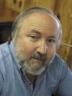 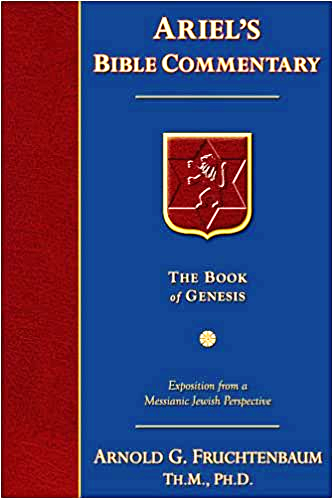 Dr. Arnold G. Fruchtenbaum
The Book of Genesis, 601
“Now this is all coming out of the initiation of Pharaoh, and all Pharaoh knew at this point was that this was Joseph’s family. He knew nothing about them per se. This shows the high regard and respect Pharaoh had for Joseph, that he was willing to issue this invitation. Such an invitation coming from an Egyptian Pharaoh for Semites was only possible during the Hyksos’s rule. Later Egyptian Pharaohs would never have allowed this to take place. However, the Hyksos being the Semitic conquerors of Egypt and ruling at this point in time made it possible for another Semitic family to be invited down.”
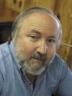 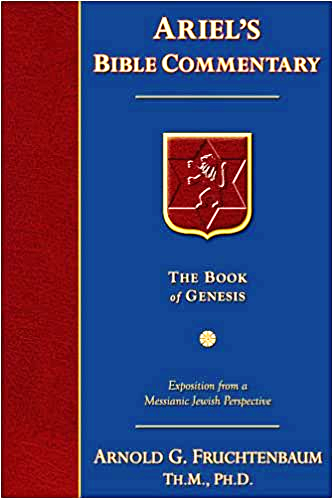 Dr. Arnold G. Fruchtenbaum
The Book of Genesis, 615
“Then came the request, which was also an offer of employment: and if you know any able men among them, then make them rulers over my cattle. This again shows that Pharaoh was a Semitic Hyksos ruler and not an Egyptian, because this would not have been the case if he were a native Egyptian.”
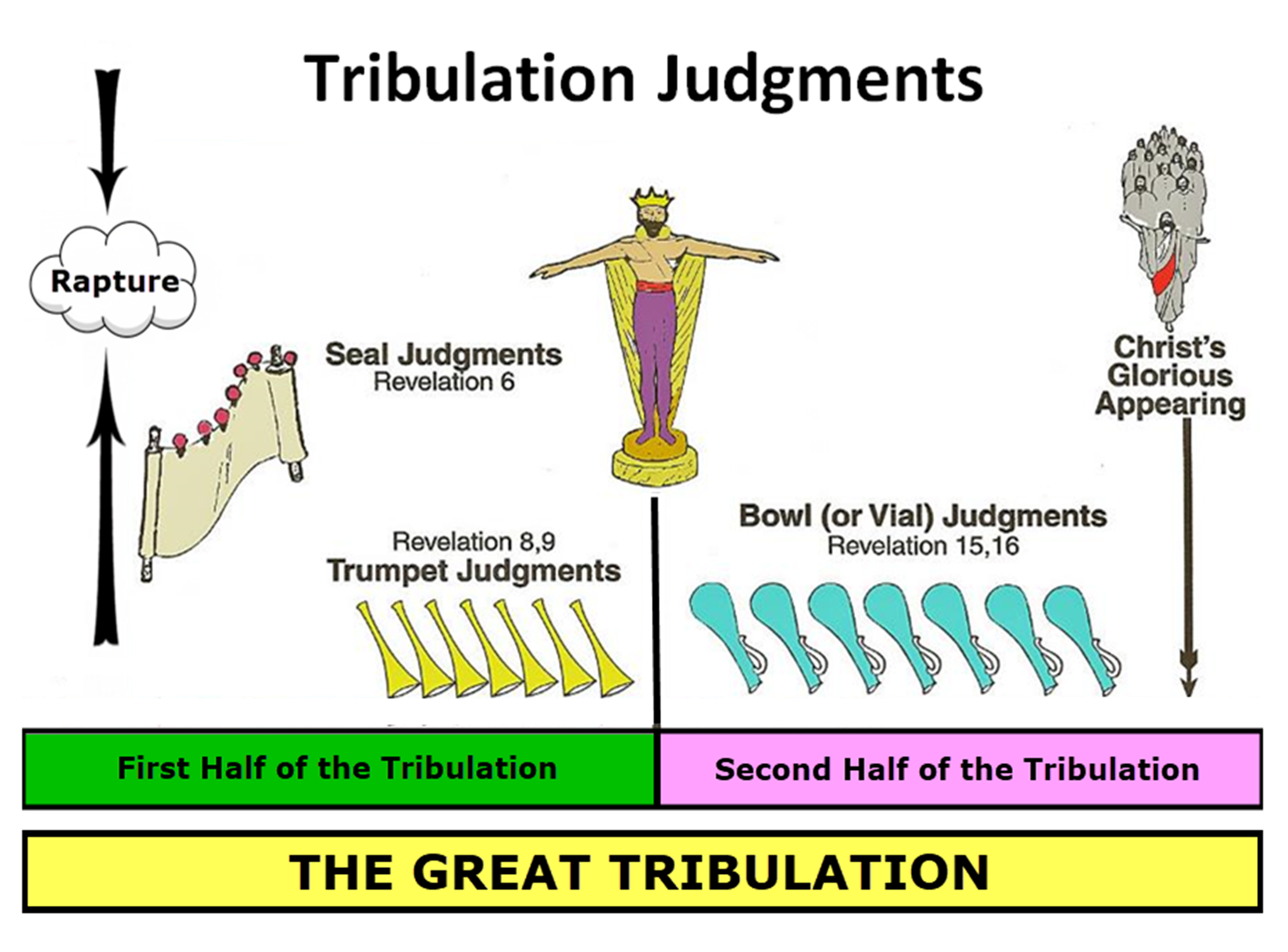 IV. Genesis 47:1-10Jacob’s Family Before Pharaoh
Joseph’s report to pharaoh (1)
Brothers before Pharaoh (2-6)
Jacob before Pharaoh (7-10)
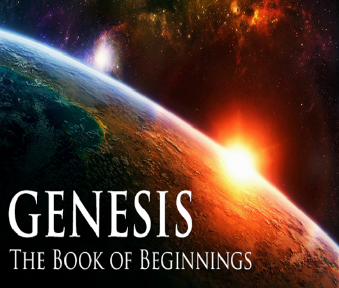 Genesis 47:7-10Jacob Before Pharaoh
Joseph presents Jacob (7a)
Jacob blessed Pharaoh (7b)
Pharaoh’s inquiry (8)
Jacob’s answer (9)
Jacob blesses Pharaoh (10a)
Jacob’s exit (10b)
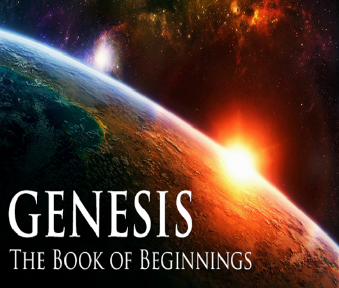 Genesis 47:7-10Jacob Before Pharaoh
Joseph presents Jacob (7a)
Jacob blessed Pharaoh (7b)
Pharaoh’s inquiry (8)
Jacob’s answer (9)
Jacob blesses Pharaoh (10a)
Jacob’s exit (10b)
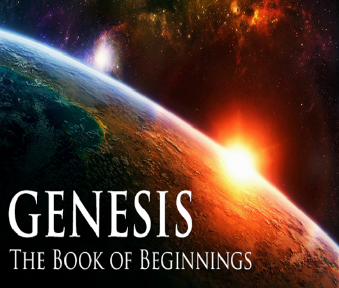 Genesis 47:7-10Jacob Before Pharaoh
Joseph presents Jacob (7a)
Jacob blessed Pharaoh (7b)
Pharaoh’s inquiry (8)
Jacob’s answer (9)
Jacob blesses Pharaoh (10a)
Jacob’s exit (10b)
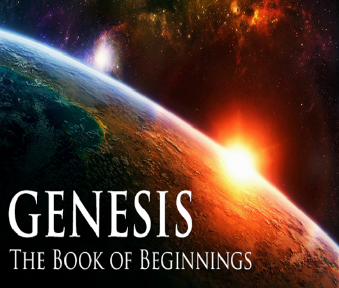 Genesis 47:7-10Jacob Before Pharaoh
Joseph presents Jacob (7a)
Jacob blessed Pharaoh (7b)
Pharaoh’s inquiry (8)
Jacob’s answer (9)
Jacob blesses Pharaoh (10a)
Jacob’s exit (10b)
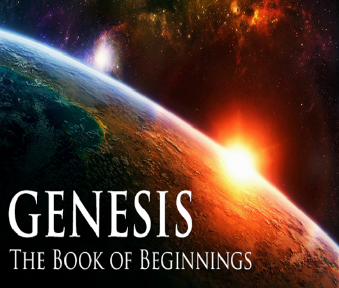 Genesis 47:7-10Jacob Before Pharaoh
Joseph presents Jacob (7a)
Jacob blessed Pharaoh (7b)
Pharaoh’s inquiry (8)
Jacob’s answer (9)
Jacob blesses Pharaoh (10a)
Jacob’s exit (10b)
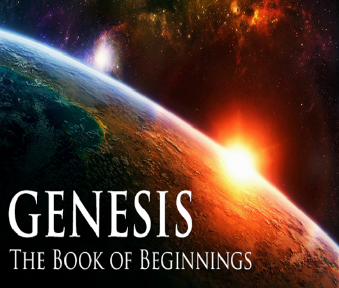 Genesis 47:7-10Jacob Before Pharaoh
Joseph presents Jacob (7a)
Jacob blessed Pharaoh (7b)
Pharaoh’s inquiry (8)
Jacob’s answer (9)
Jacob blesses Pharaoh (10a)
Jacob’s exit (10b)
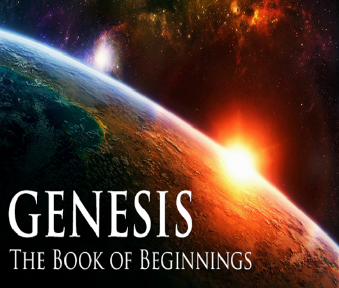 Genesis 47:7-10Jacob Before Pharaoh
Joseph presents Jacob (7a)
Jacob blessed Pharaoh (7b)
Pharaoh’s inquiry (8)
Jacob’s answer (9)
Jacob blesses Pharaoh (10a)
Jacob’s exit (10b)
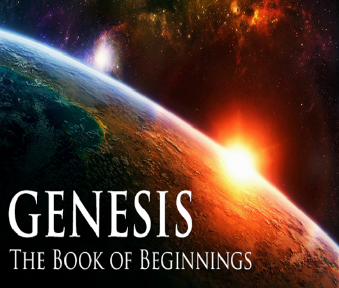 Conclusion
Genesis 46:1‒47:12Sojourn to Egypt
Divine Sanction (46:1-7)
House of Jacob (46:8-27)
Jacob Arrives in Egypt (46:28-34)
Jacob’s Family Before Pharaoh (47:1-10)
Settlement in Goshen (47:11-12)
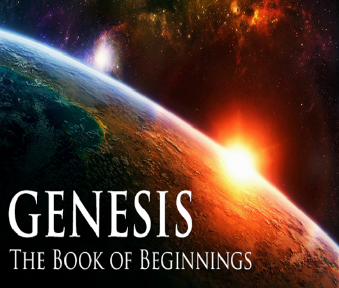 IV. Genesis 47:1-10Jacob’s Family Before Pharaoh
Joseph’s report to pharaoh (1)
Brothers before Pharaoh (2-6)
Jacob before Pharaoh (7-10)
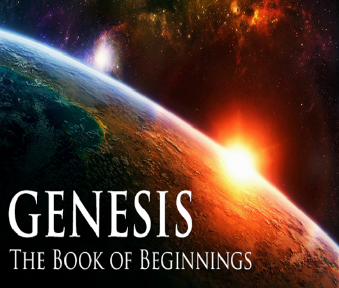 Genesis 46:1‒47:12Sojourn to Egypt
Divine Sanction (46:1-7)
House of Jacob (46:8-27)
Jacob Arrives in Egypt (46:28-34)
Jacob’s Family Before Pharaoh (47:1-10)
Settlement in Goshen (47:11-12)
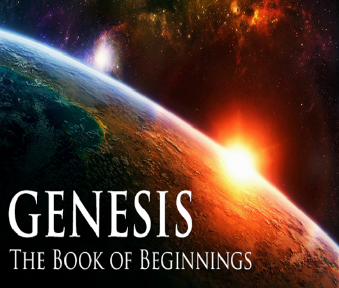 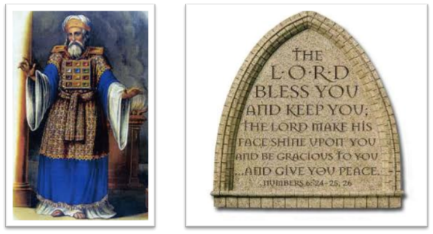 24 The Lord bless you, and keep you; 25 The Lord make His face shine on you, And be gracious to you; 26 The Lord lift up His countenance on you, And give you peace.
Numbers 6:24–26 (NASB95)